Fyzika II pro biochemii
Josef Stráský
josef.strasky@gmail.com
2. Část – od mag. pole
stav 13.11.2019
Magnetické pole ve vakuu – magnetická indukce
[Speaker Notes: dQ = nevS dt]
Magnetická indukce – magnetické indukční čáry
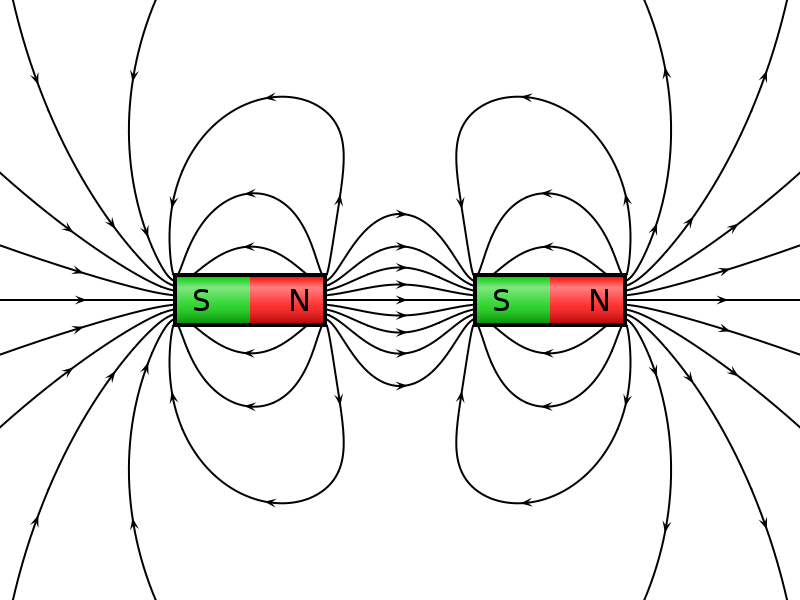 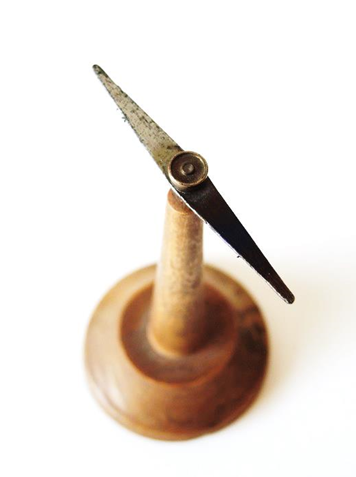 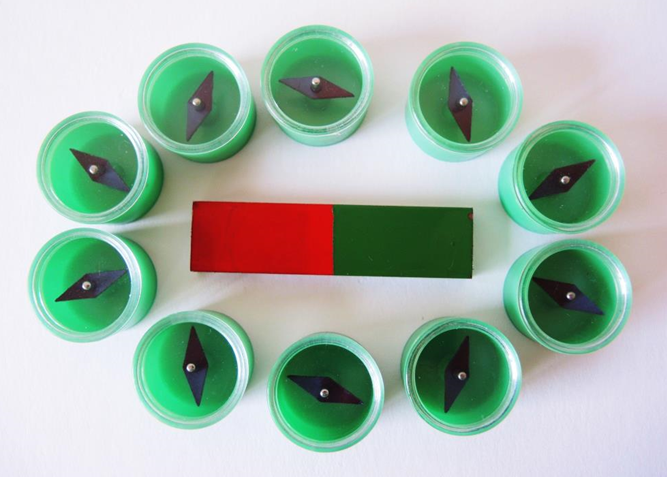 Magnet, magnetka, magnetické indukční čáry
Jak oddělit severní a jižní pól?
[Speaker Notes: dQ = nevS dt]
Magnetický tok
Je to jedna z Maxwellových rovnic
Neexistence magnetických monopólů
Neexistence „magnetického náboje“
[Speaker Notes: dQ = nevS dt]
Ampérův zákon (celkového proudu)
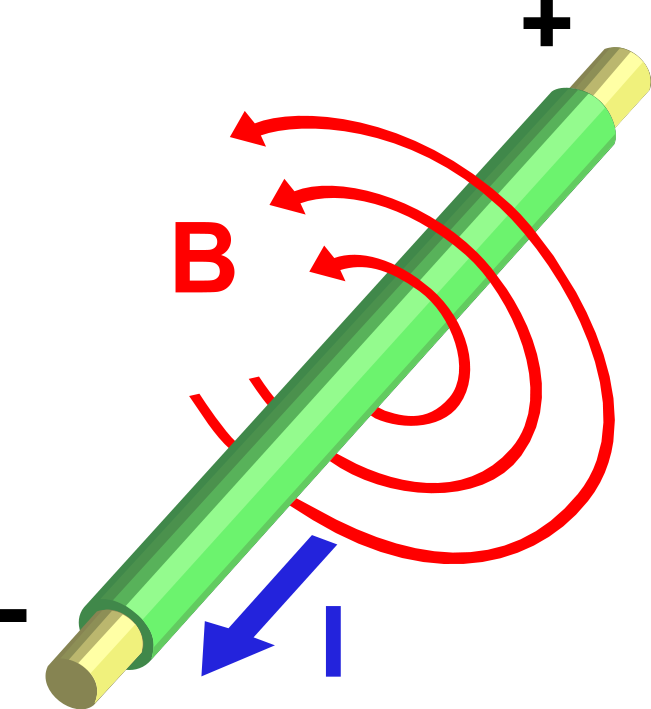 [Speaker Notes: dQ = nevS dt]
Magnetické pole přímého vodiče
[Speaker Notes: dQ = nevS dt]
Pole dlouhého solenoidu
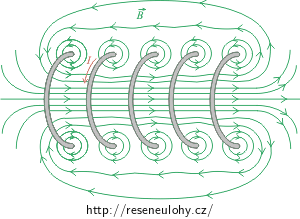 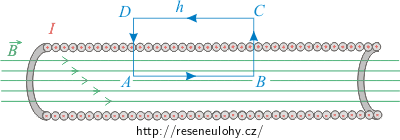 Magnetické pole solenoidu, toroidu a cívky – viz experimenty
[Speaker Notes: dQ = nevS dt]
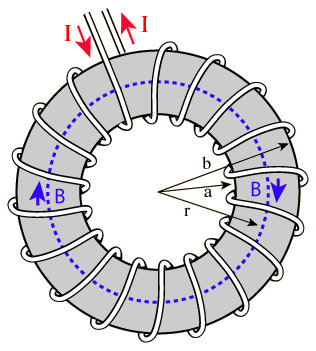 Pole uvnitř toroidu
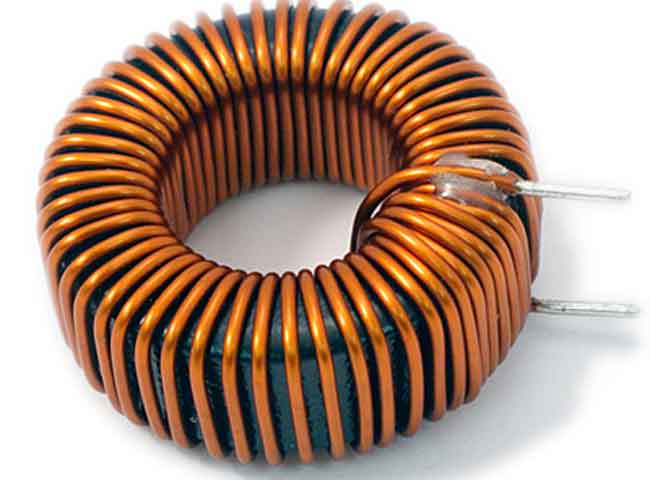 Magnetické pole solenoidu, toroidu a cívky – viz experimenty
[Speaker Notes: dQ = nevS dt]
Lorentzova síla
[Speaker Notes: dQ = nevS dt]
Lorentzova síla a Ampérův zákon síly
[Speaker Notes: dQ = nevS dt]
Dva rovnoběžné vodiče, definice 1A
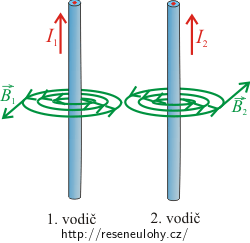 [Speaker Notes: dQ = nevS dt]
Intenzita magnetického pole ve vakuu
[Speaker Notes: dQ = nevS dt]
Magnetické pole v látce
[Speaker Notes: dQ = nevS dt]
Magnetické pole v látce
[Speaker Notes: dQ = nevS dt]
Magnetické pole v látce
[Speaker Notes: dQ = nevS dt]
Relativní permeabilita látek
[Speaker Notes: dQ = nevS dt]
Feromagnetika
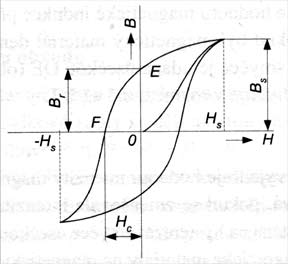 Domény
Hysterezní smyčka
[Speaker Notes: dQ = nevS dt]
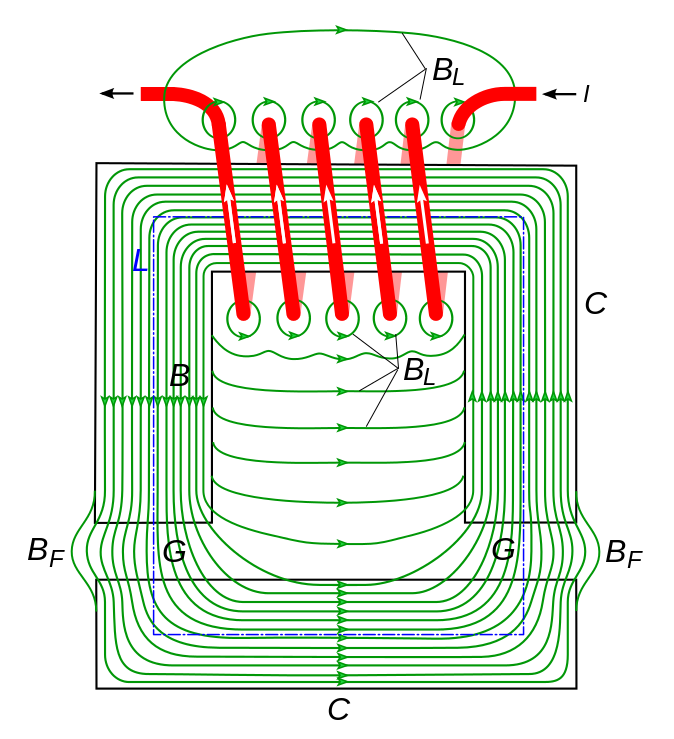 Elektromagnet
Elektromagnet je cívka s jádrem z magneticky měkké oceli, používaná k vytváření dočasného magnetického pole.
[Speaker Notes: dQ = nevS dt]
Elektromagnetická indukce
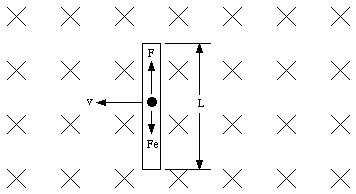 [Speaker Notes: dQ = nevS dt]
Rotující cívka v magnetickém poli
[Speaker Notes: dQ = nevS dt]
Střídavý proud
[Speaker Notes: dQ = nevS dt]
Efektivní hodnota střídavého proudu
[Speaker Notes: dQ = nevS dt]
Elektrický generátor
Zařízení, které přeměňuje mechanickou práci na elektrickou energii 
Otáčivý permanentní magnet (rotor) vytváří mezi nehybnými cívkami (stator) proměnlivé magnetické pole (v principu lze i točící cívka mezi magnety). 
Na základě Faradayova zákona elektromagnetické indukce vzniká elektrické napětí
Elektrárna: rotace turbíny (vodní, parní)  otáčení magnetu v generátoru  elektrická energie
Jednofázový či vícefázový proud (dle geometrie cívek)
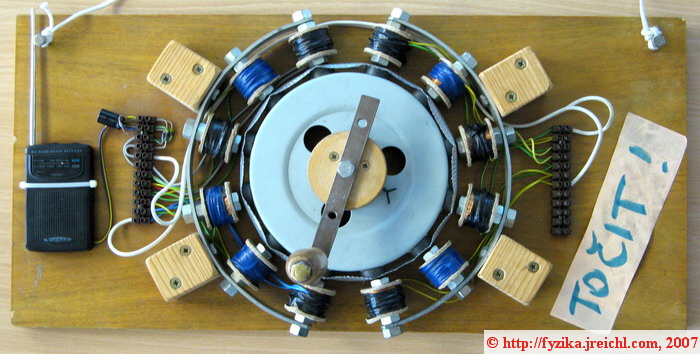 Alternátor – vyrábí střídavé napětí (a střídavý proud)
Dynamo – vyrábí stejnosměrný proud (téměř se nepoužívá)
[Speaker Notes: dQ = nevS dt]
Elektromotor
Zařízení, které přeměňuje elektrickou energii na mechanickou práci
Průchod střídavého napětí cívkami vytváří proměnlivé magnetické pole
Proměnlivé magnetické pole roztočí permanentní magnet
Asynchronní motor – lze měnit otáčky (většina motorů)
Synchronní motor – rychlost otáček je v pevném poměru k frekvenci proudu 
Mnoho (hl. synchronních) elektromotorů lze použít i jako generátor proudu
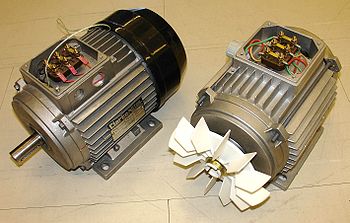 Rychlost otáčení vs. zatížení (elektromobil nebude mít převodovku)
Jak fungují Dlouhé Stráně?
[Speaker Notes: dQ = nevS dt]
Transformátor
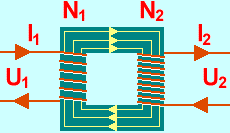 [Speaker Notes: dQ = nevS dt]
OPTIKA
Co to je světlo?
Newton (17. století): částice, protože se šíří rovnoměrně, a odráží se a láme ( geometrická optika)
Huygens, Young (17. až 19. století): vlna, protože se ohýbá (difrakce), interferuje a polarizuje; je to vlna v nehybném éteru
Maxwell (1865):  (příčná) elektromagnetická vlna, protože plyne z mých rovnic (světlo je elektromagnetické záření).
Planck, Wien, Einstein (konec 19. století, zač. 20.století): uspořádaný pohyb částic, které se tváří jako vlna. Částice se jmenují fotony a jejich energie závisí na frekvenci světelné vlny
DeBroglie (zač. 20.století): každá částice se někdy chová jako vlna: vlnově-korpuskulární dualismus
Elektromagnetická vlna
Elektromagnetická vlna
Elektromagnetická vlna
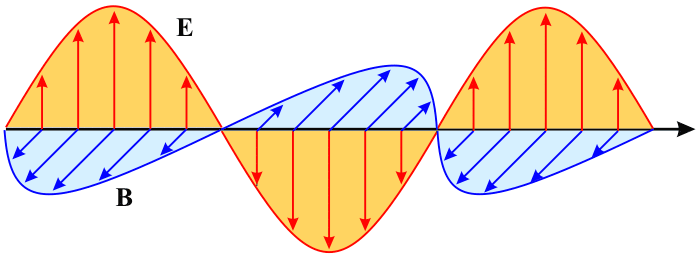 Spektrum elektromagnetického záření
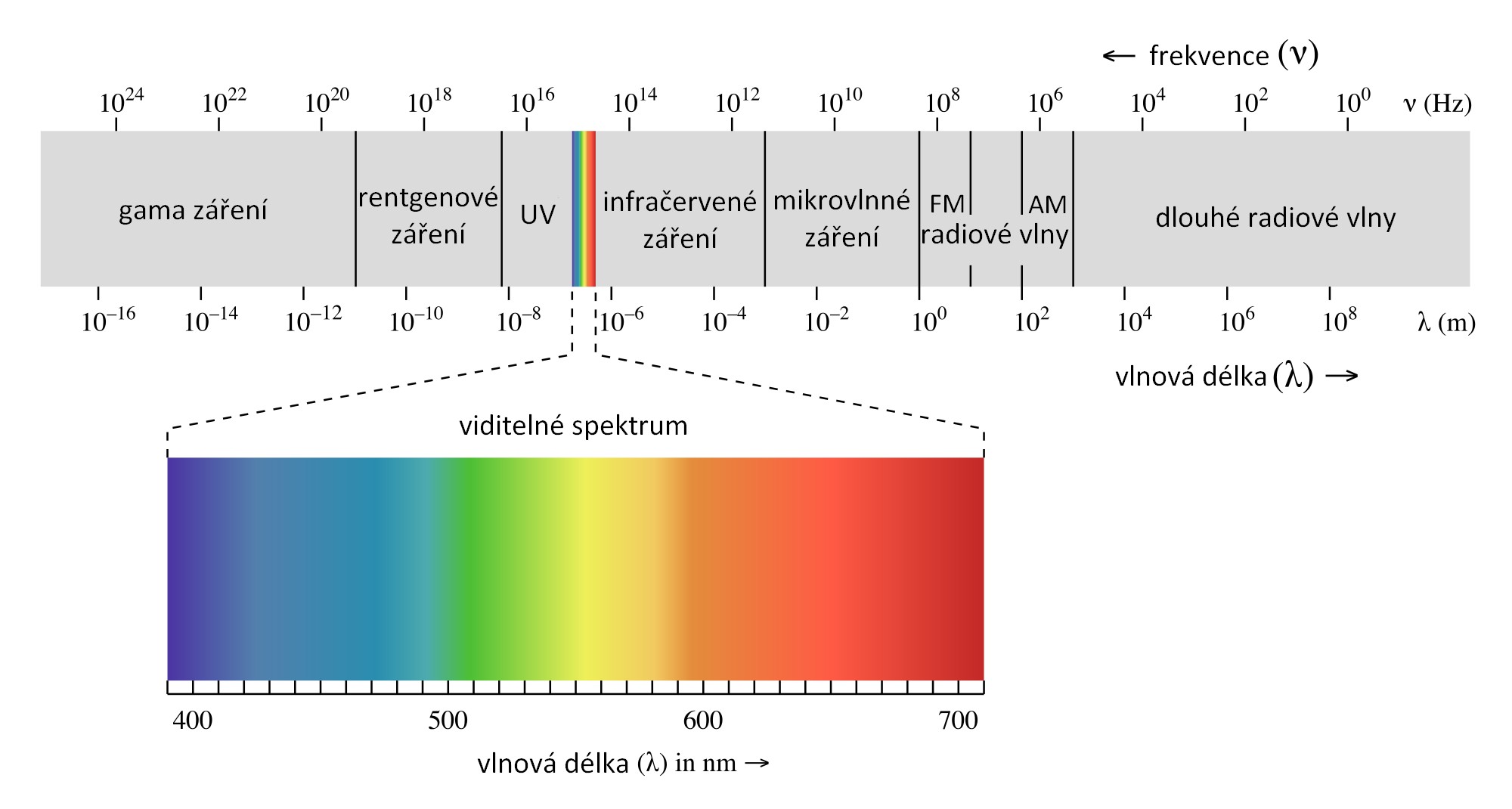 Viditelné světlo je malá část spektra elektromagnetických vln
Fermatův princip
Parabolické zrcadlo
Rovnoběžné paprsky (paprsky z nekonečna) odráží do ohniska („parabolická anténa“)
Paprsky z ohniska odráží jedním směrem (rovnoběžně) („světlomet v autě“)
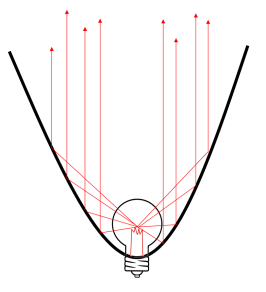 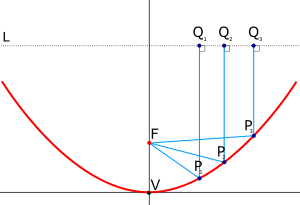 Spojka, rozptylka a dioptrie
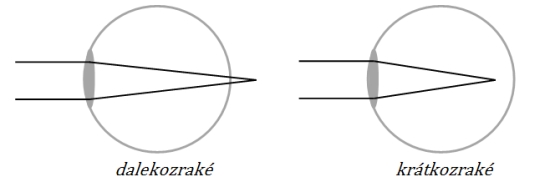 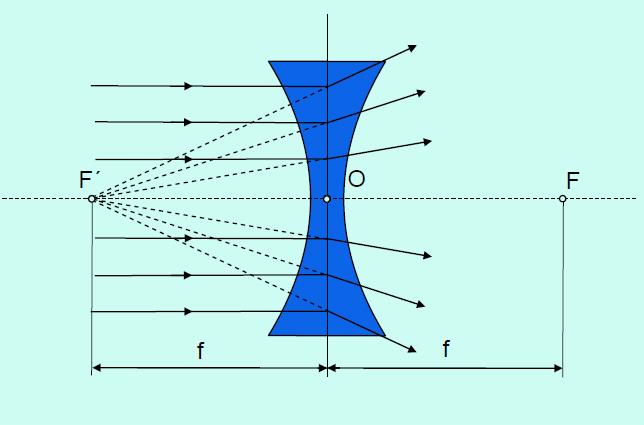 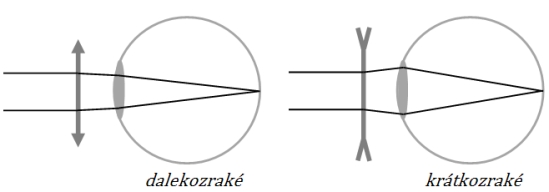 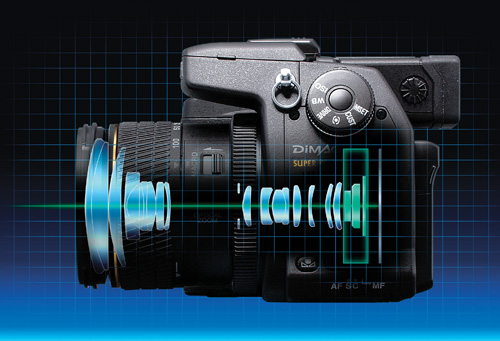 Zoom
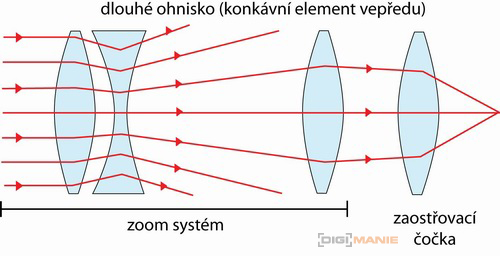 Mikroskop
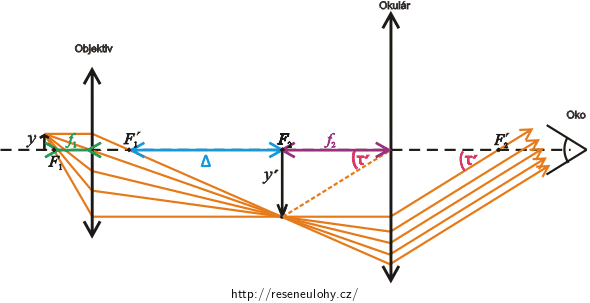 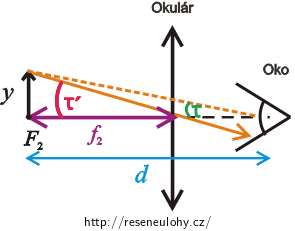 Disperze bílého světla
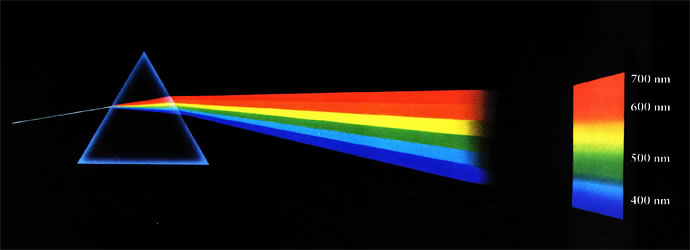 Polarizace
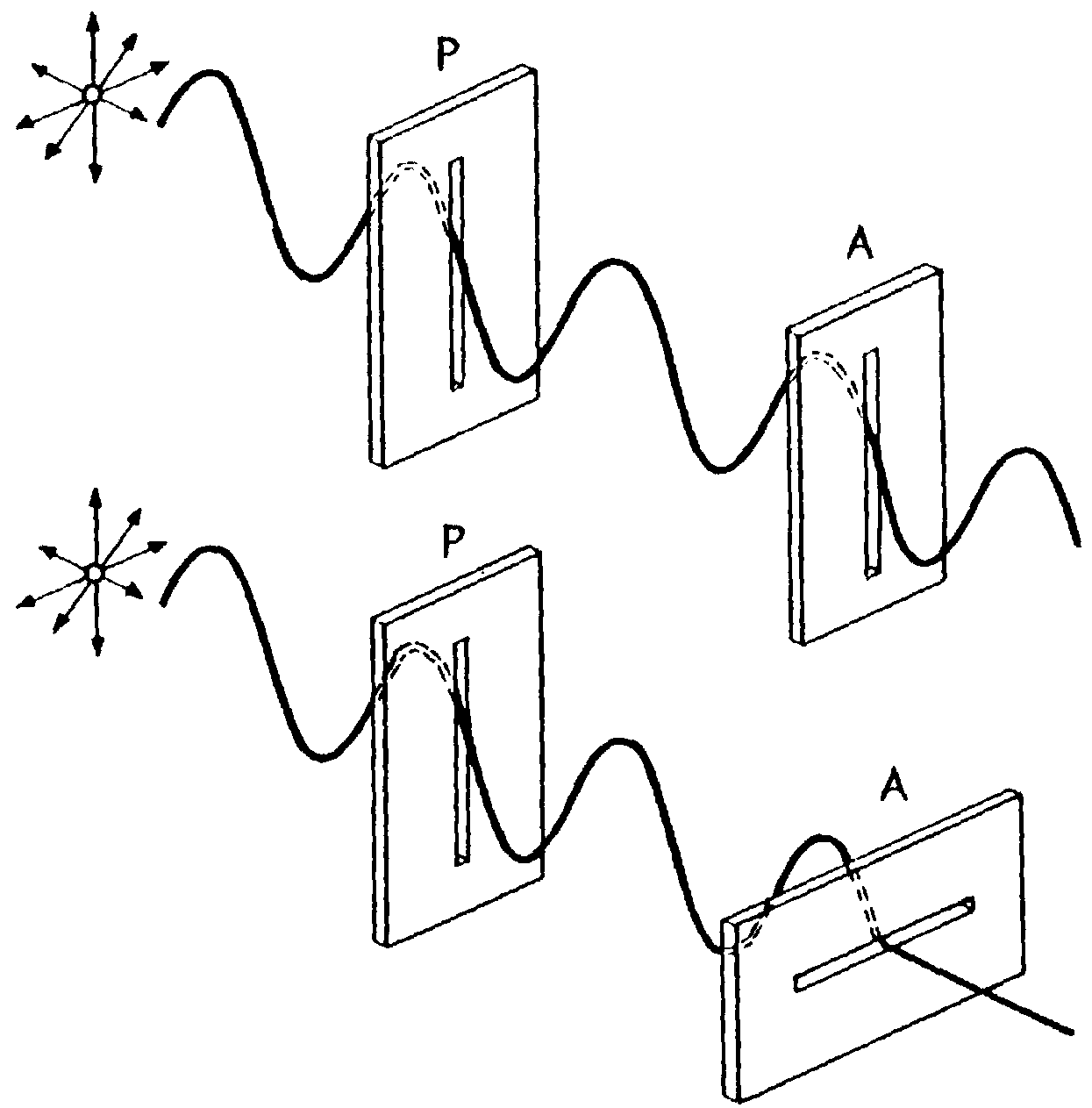 Dvojlom
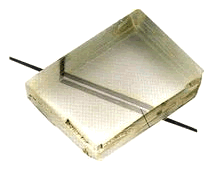 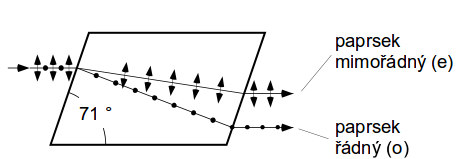 Polarizátory
Opticky aktivní látky
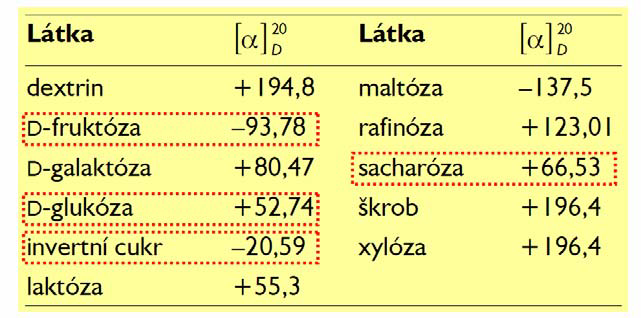 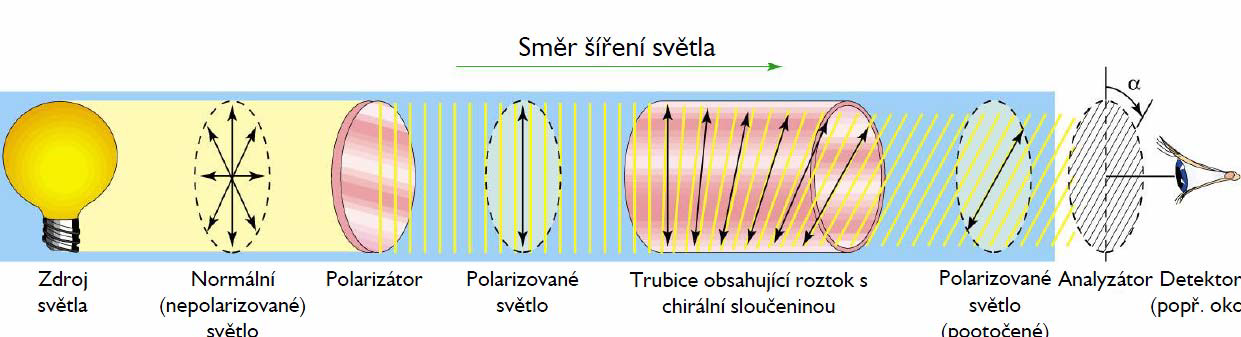 Opticky aktivní pivo (před kvašením)
Karel Balling (profesor a rektor Pražské polytechniky)
Vynález sacharometru (1863) – polarizační přístroj, který měří optickou stáčivost roztoku sacharózy 
Stupnice na polarimetru neodpovídala jako jsme zvyklí:                  1 kruh = 360°, nýbrž byla přizpůsobena tak, aby 1° na stupnici odpovídal koncentraci 1g sacharózy na 100 ml roztoku
Od toho je odvozeno pivo 10° a pivo 12°
Ačkoli dnes se správně označuje jako 10% a 12% (hmotnostní procento extraktu původní mladiny v roztoku)
Vsuvka: Brewsterův úhel
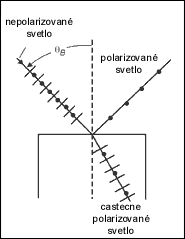 K čemu to je?
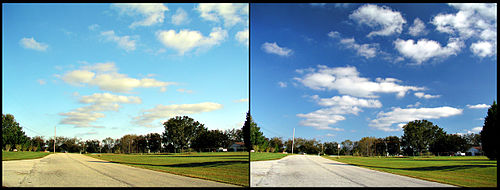 Částečná polarizace světla odrazem a využití polarizačních filtrů  lze utlumit odražené světlo
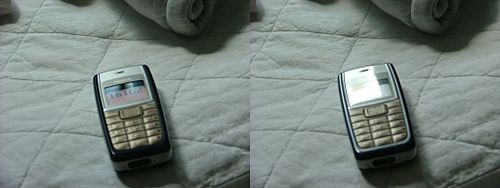 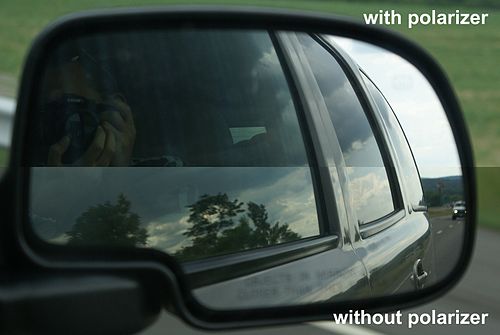 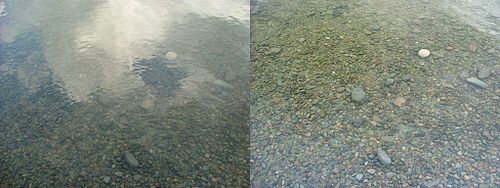 Interference
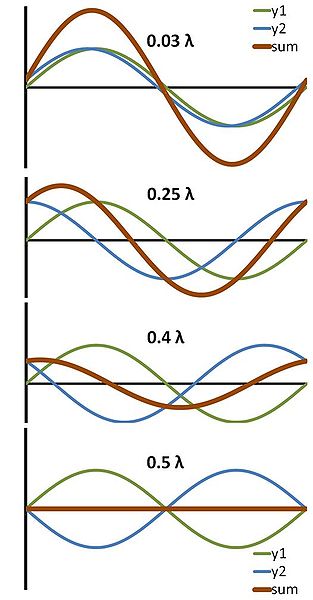 Interference při odrazu na tenké vrstvě
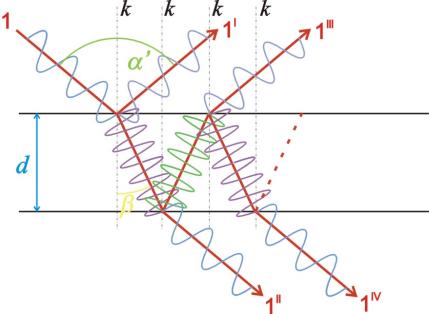 Interference na dvojštěrbině – Youngův pokus
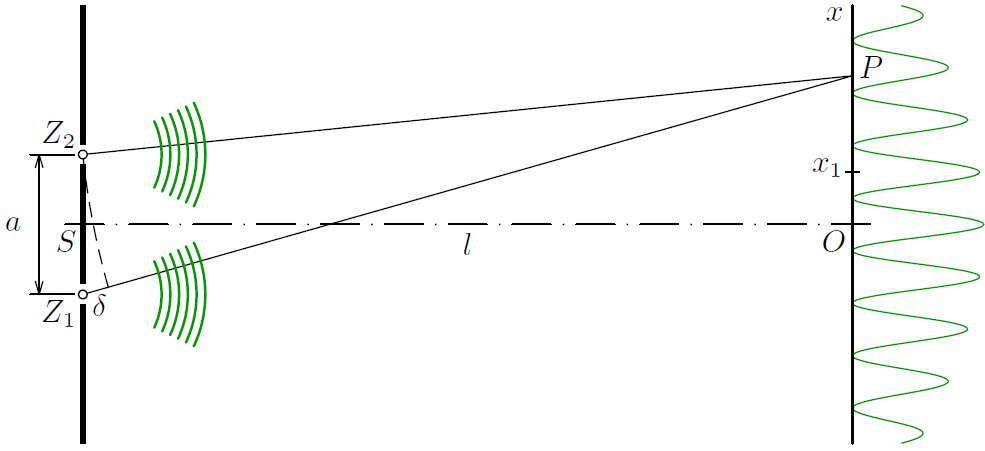 Interference na dvojštěrbině – výpočet 1
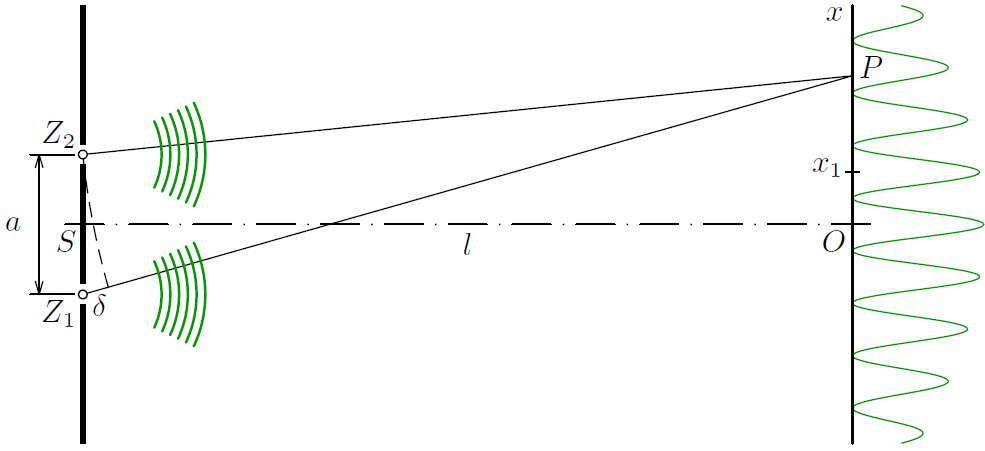 Interference na dvojštěrbině – výpočet 2
Vytknu l před odmocninu, tedy l2  před zlomek v odmocnině
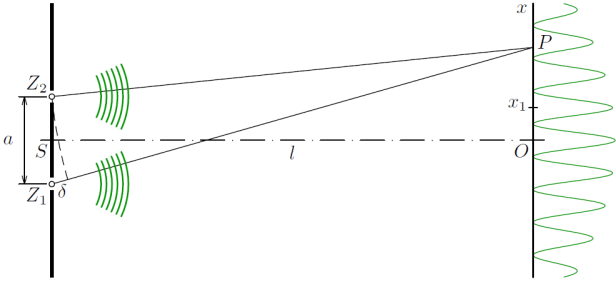 Tohle použiju na tu deltu.
Teď umocním vnitřní závorky
A je to.
Odečtu to, co je stejné
Interference na dvojštěrbině – Youngův pokus
Na stínítku pozorujeme interferenční maxima, vypočetli jsme vzdálenost mezi nimi
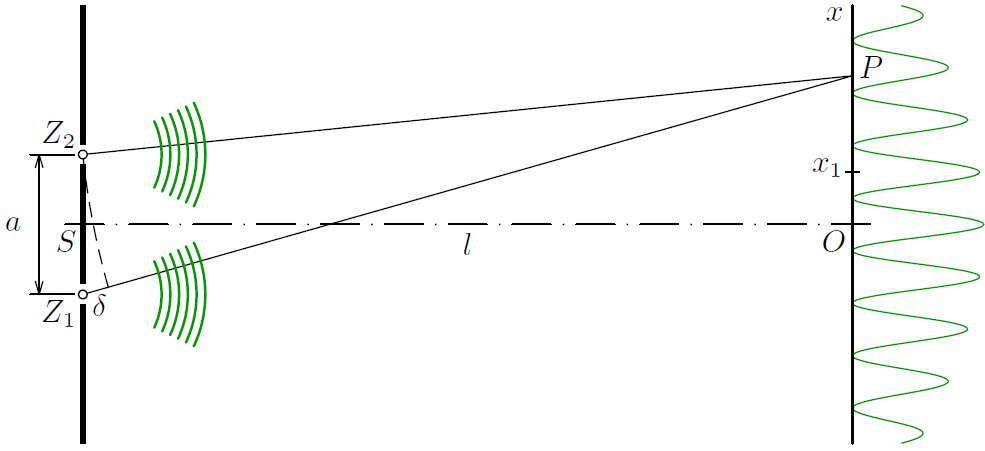 Fraunhoferova difrakce
Fraunhoferova difrakce na štěrbině
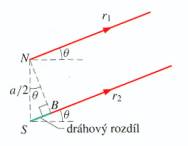 Každý bod štěrbiny je zdrojem světelného vlnění (Huygensův princip) 
Vlny se šíří do všech směrů
Dochází k difrakci (ohybu světla)
Difraktované vlny interferují  - konstruktivně (interfenční maximum), nebo destruktivně (interferenční minimum) 
Obraz vůbec nezobrazuje tvar překážky
Fraunhoferova difrakce na mřížce
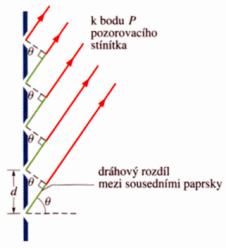 Fresnelova difrakce
Difrakce na překážkách 
Stínítko je v konečné vzdálenosti
Dopadá (správně) kulová vlna (např. vlna napříč štěrbinou nemá stejnou fázi) 
Na obraze je částečně vidět tvar překážky (jako kdyby to byla geometrická optika) a částečně difrakční interferenční obrazec (to je obrazec, když interferují difraktované vlny – i.e. Fraunhofer)
Počítání je moc těžké a necháme ho koňovi, neboť má větší hlavu
Koherence
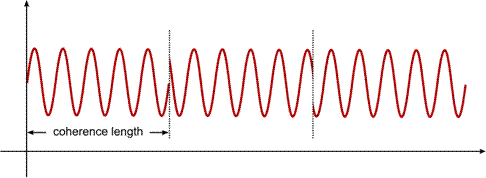 Zdroje světla
Teplotní zdroje (spojité spektrum)
Vydávají světlo jako součást svého tepelného záření
Slunce, žárovka
Zdroje světla s nespojitým spektrem
Světlo je způsobeno přechodem mezi elektronovými stavy (deexcitací)
Výbojové zdroje
Světlo je buzeno nárazem iontů urychlených elektrickým polem v (nízkotlakém) plynu; sodíková lampa (tj. pouliční osvětlení), neonka
Luminiscenční zdroje
Luminiscence – záření, které vydávají látky působením dopadu světla či po dopadu elektronů: zářivky, rtuťové výbojky 
Light emitting diode (LED)
K vyzáření světla dochází pomocí elektronového přechodu v polovodiči při průchodu proudu PN přechodem (zvláštní typ luminiscence)
LASER
LASER
Light Amplification by Stimulated Emission of Radiation
Aktivní prostředí (pevná látka/plyn/polovodič) schopné luminiscence je čerpáno (=dochází k excitaci) vnějším zdrojem (výbojka, LEDka) (stimulace)
Při deexcitaci (emise) dojde k vyzáření LASERového světla  stimulovaná emise
Světlo se opakované odráží v rezonátoru (amplification)
Část světla z rezonátoru je vyzářena skrz polopropustné zrcadlo
Světlo je monochromatické, koherentní a má malou rozbíhavost (celý paprsek je úzký)
Princip: Einstein 1917, první LASER 1960, nyní polovodičové LASERy (malé, levné)
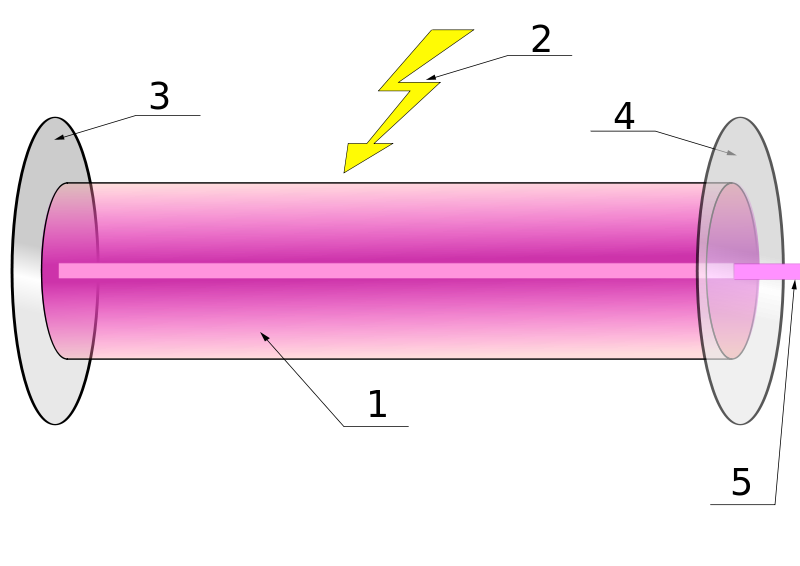 Konstrukce Laseru:1. Aktivní prostředí2. Čerpání aktivního prostředí3. Odrazné zrcadlo4. Polopropustné zrcadlo5. Laserový paprsek
Záření dokonale černého tělesa
Dokonale černé těleso
Pohlcuje veškeré dopadající záření (nic neodráží)
Např. díra nebo Slunce
Záření dokonale černého tělesa
Planckův zákon
Planckův zákon plně popisuje tepelné záření černého tělesa
Odvození vychází z revolučního (roky 1900-1906) předpokladu, že energie záření není spojitá a černé těleso vyzařuje jen na diskrétních energetických hladinách
Planck použil nespojitost (kvantování) spíše jako matematický trik
„old quantum theory“
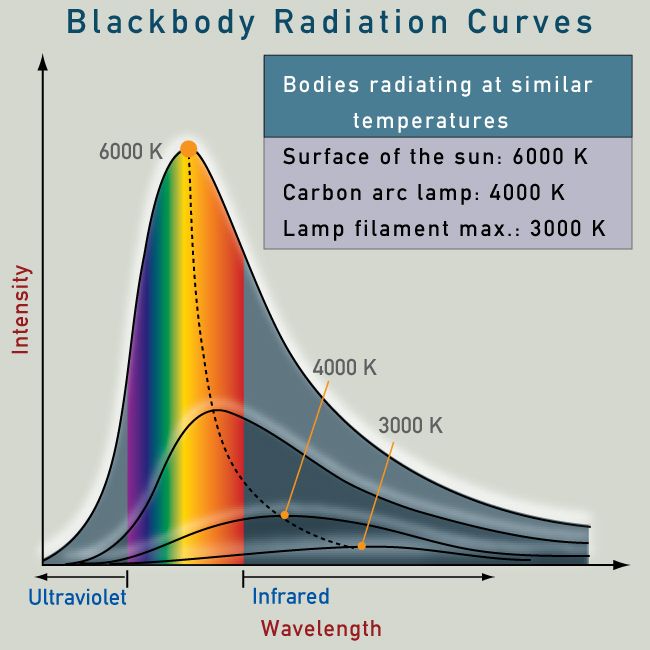 Kvantování (ilustrace)
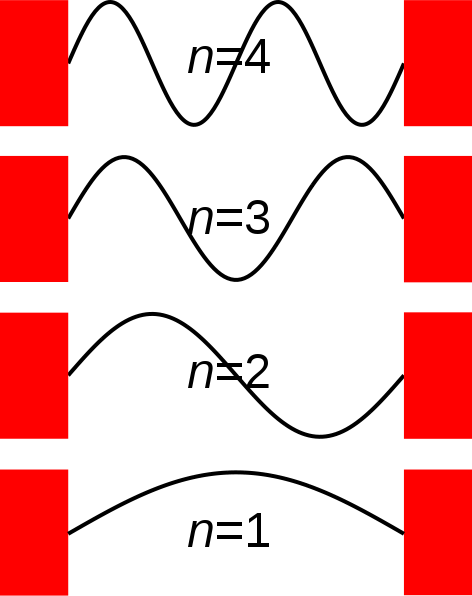 De Brogliova hypotéza
Vlnová funkce
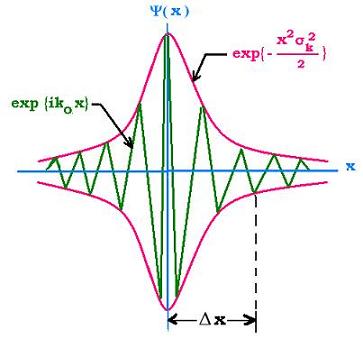 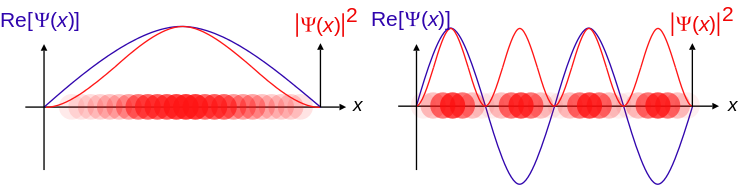 Schrödingerova rovnice
Schrödingerova rovnice a atom vodíku
Vlnové funkce atomu vodíku
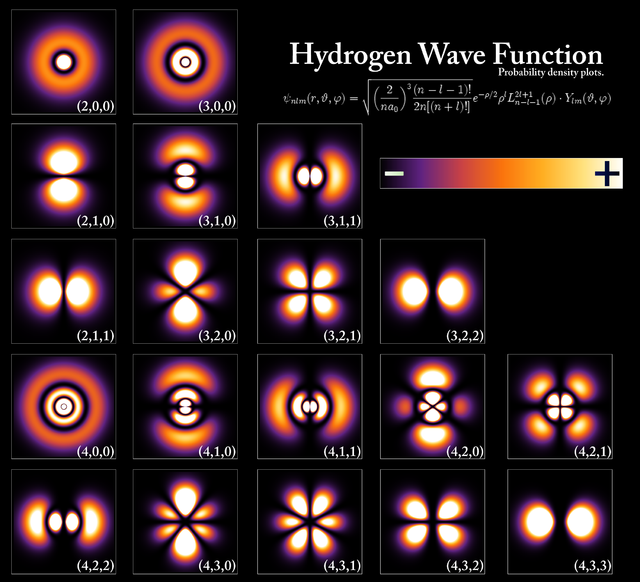 Vlnová funkce plyne z řešení Schrödingerovy rovnice (nebudeme dělat)
Takhle se ale vypočítají obrázky ze ZŠ učebnice chemie
Youngův pokus
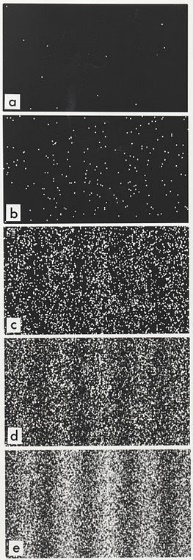 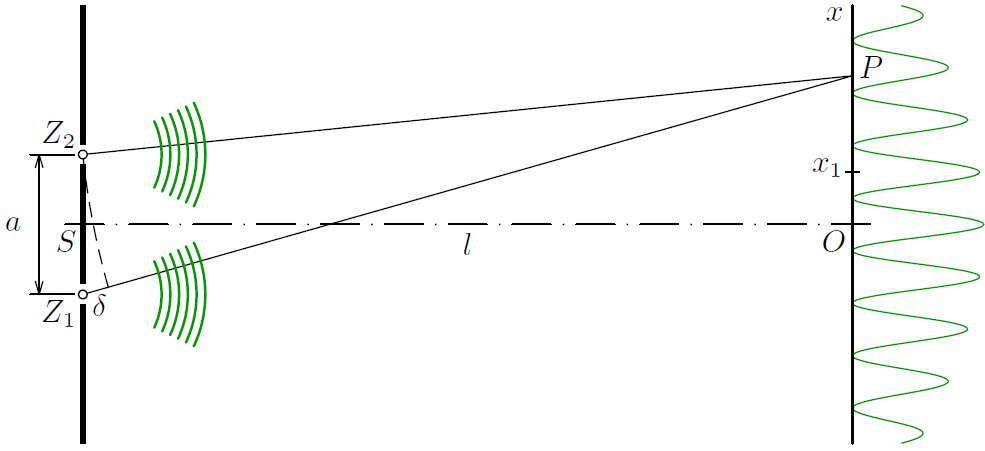 Při Youngově pokusu interferuje jediný foton se sebou samým
Kvantový lyžař
Při Youngově pokusu interferuje jediný foton se sebou samým
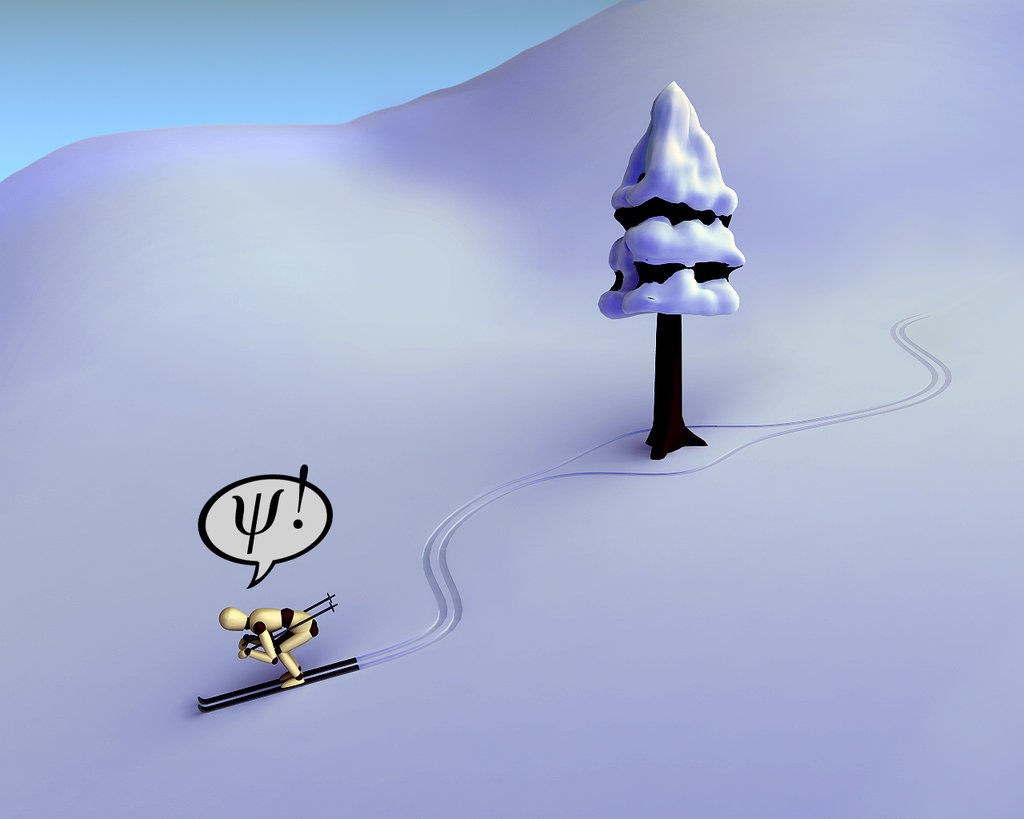 Heisenbergovy relace neurčitosti
Heisenbergovy relace neurčitosti